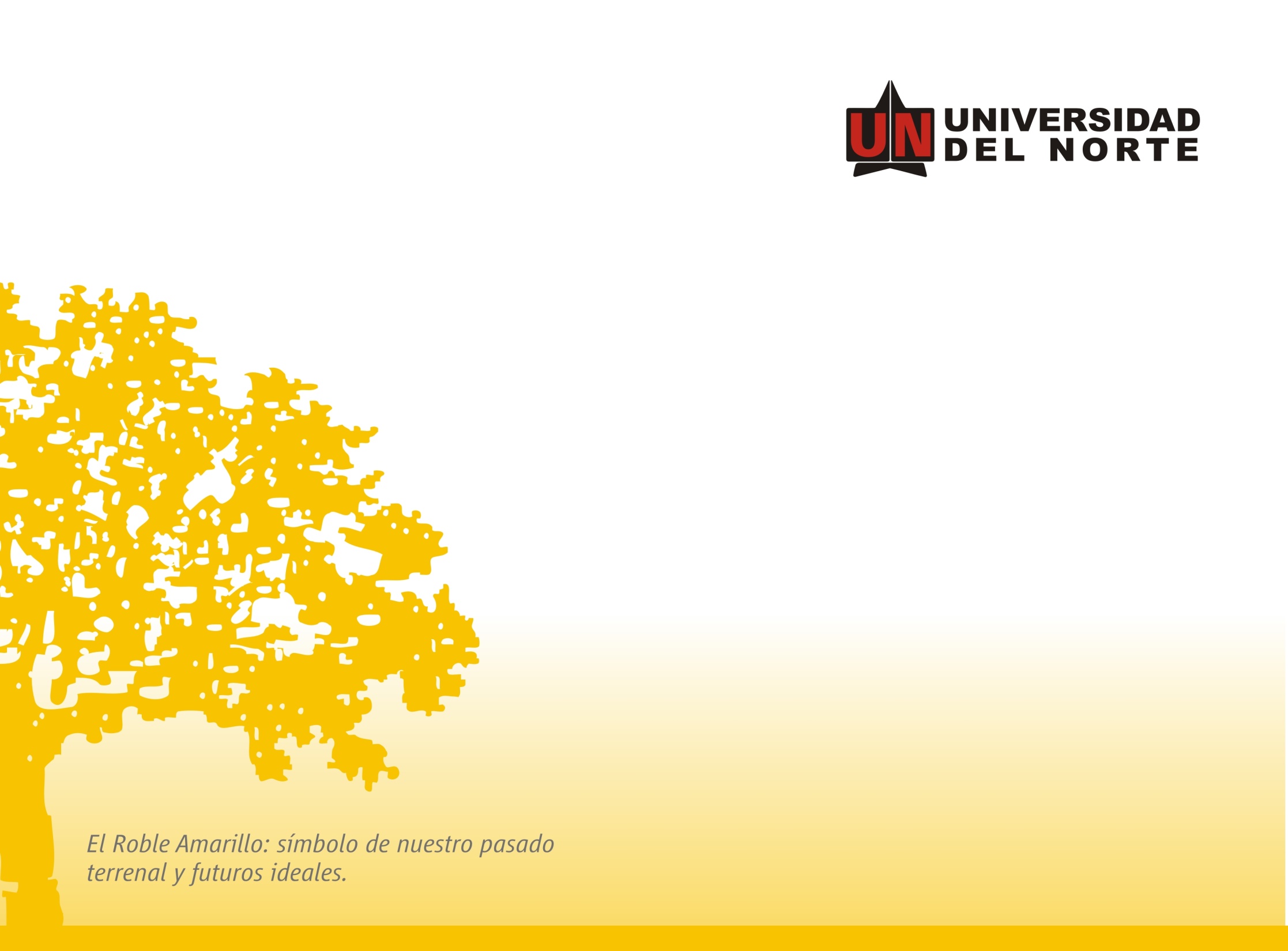 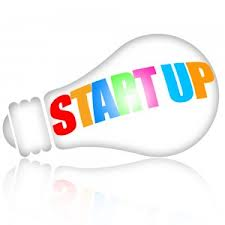 FINANCIANDO LAS EMPRESAS EN ETAPA TEMPRANA – START UP


FORO PIONEROS
Centro de Estrategia y Competitividad
Escuela de Negocios
DEFINICIONES BÁSICAS
R
E
N
T
A
B
I
L
I
D
A
D
Cod. Comercio. “Toda actividad 
Económica organizada para la pdn, 
Trasformación, circulación, admón,
O custodia de bienes.
E
M
P
R
E
S
A
S
Relación entre el monto de una
Inversión y los beneficios
Obtenidos de ella
Diccionario de la Academia De la lengua
Entidad integrada por el capital y el
Trabajo, como factores de pdn y
Dedicada a actividades industriales,
Mercantiles o de prestación de
Servicios con fines lucrativos.
Diccionario Enciclopédico de Derecho usual
Acción o propósito difícil e incierto,
Que requiere esforzado
Comienzo.
2
Una STARTUP o empresa de nueva creación o de inicio es una empresa, una organización o asociación temporal diseñada para buscar un modelo de negocio repetible y escalable. 

Estas empresas, en general, de nueva creación, se encuentran en una fase de desarrollo y la investigación de mercados. El término se hizo popular internacionalmente durante la burbuja de las puntocom, cuando se fundaron un gran número de estas empresas. Wikipedia
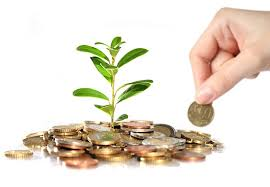 SISTEMA DE CREACIÓN DE VALOR PARA LA EMPRESA
DECISION OPERATIVA
DECISIÓN INVERSIÓN
DECISIÓN FINANCIACIÓN
INVERSIÓN EN K.
DE TRABAJO Y A.
FIJO
CRECIMIENTO
EN VENTAS
UTILIDAD
OPERATIVA
ESTRUCTURA
FINANCIERA
COSTO DE CAPITAL
FLUJO DE
CAJA LIBRE
RENDIMIENTO
SBRE
ACTIVOS
GANANCIA
ECONÓMICA
VALOR DE LA EMPRESA
REPARTO
UTILIDADES
CREACIÓN DE VALOR PARA EL ACCIONISTA
4
FINANCIANDO LA START UP
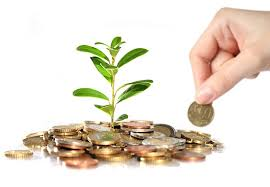 TRES TIPOS DE PAUTAS DE QUIEBRA
EXISTEN LIMITACIONES DE RECURSOS
NUEVAS TECNOLOGÍAS EN DESARROLLO
ACELERACIÓN DEL CAMBIO

DIRECCION 		BAJOS SISTEMAS		CREACION DE
INCOMPETENTES	DE INFORMACION		DEBILIDADES	


ERRORES DE UNA DIRECCIÓN INCOMPETENTE:
ESTRATEGIA DE CRECIMIENTO SIN “CAPITAL DE TRABAJO”
FALTA DE RECURSOS Y RESPALDO EN PROYECTO MAL CONCEBIDO
ENDEUDAMIENTO A EXTREMOS PELIGROSOS
Ing Alfredo Borrero
5
Que Debo Cuidar
LIQUIDEZ
Proyecto
Mal
Concebido
Capital
De 
Trabajo
Deuda
alta
Estado de Resultados
(Ganancia Solo Economica)
Ventas Netas		     
Costo de Ventas		
Utilidad Bruta		     
Gastos de Administración	    
Gastos de Venta		
Total Gastos de Operación	

Utilidad de Operación	

Gastos financieros		
Utilidad antes de Impuestos
	
Provisión Impto de Renta	
Utilidad Neta
Riesgo
Operativo
Riesgo
Financiero
Ing. Alfredo Borrero P.
Diagnostico Financiero
7
Fases de Financiación
Acreedores Financieros
Fondos de Capital de Riesgo
Fuente: Utilidades retenidas
LO IMPORTANTE ES QUE PUEDA FINANCIAR SU CAPITAL DE TRABAJO
Participación en convocatorias y concursos
Terceros
AF
FCR
Proveedores
De 
Bienes
Y  Servicios
Capital
semilla
Flujo de caja
De la 
Operac.
SOCIOS
Fuentes: Materia prima e insumos, Empleados, CLIENTES
Fuentes: Familiares, Amigos, Equipo de trabajo
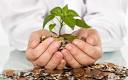 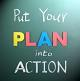 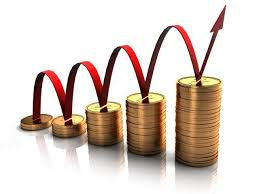 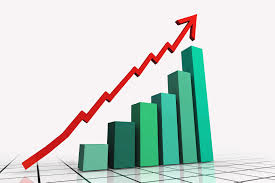 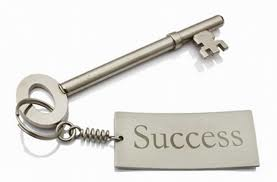